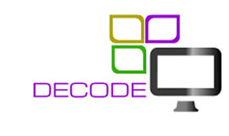 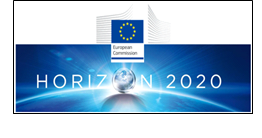 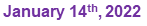 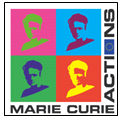 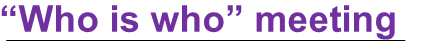 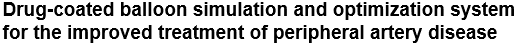 Marie Skłodowska–Curie ITN DECODEInfluence of lesion complexity and coating formulation on luminal drug distribution after treatment with drug coated balloons
Argyro Vagena 
ESR12
NKUA
Supervisor: Pr. Sigala Fragiska, School of Medicine, NKUA
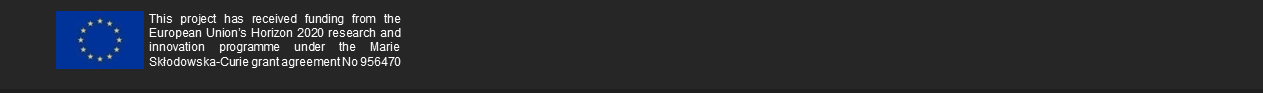 Introduce me
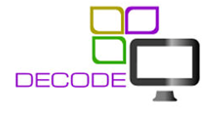 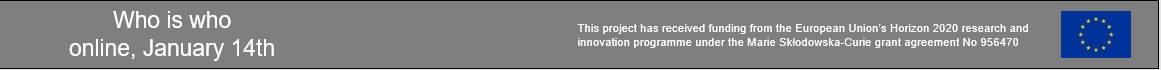 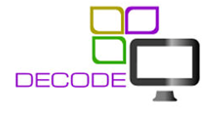 Peripheral Artery Disease (PAD)
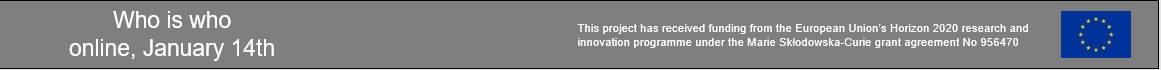 General information
Peripheral artery disease (PAD) refers to atherosclerotic disease involving any arterial bed except coronary artery (Fowkes et al., 2017)
Patients with peripheral arterial disease (PAD) have reduced lower extremity arterial perfusion, sometimes known as "poor circulation.“(Fowkes et al., 2017)
PAD acts as a marker for systemic atherosclerosis (Zemaitis, Boll and Dreyer, 2022)
can be asymptomatic or cause symptoms such as intermittent claudication, unusual leg discomfort, critical limb ischaemia, and, in rare cases, acute limb ischaemia (Fowkes et al., 2017)
The treatment of PAD differs based on the severity of the illness and the presence of symptoms (Zemaitis, Boll and Dreyer, 2022)
PAD treatment options include lifestyle modifications, decrease of cardiovascular risk factors, medication, endovascular intervention, and surgery (Zemaitis, Boll and Dreyer, 2022)
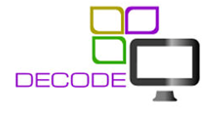 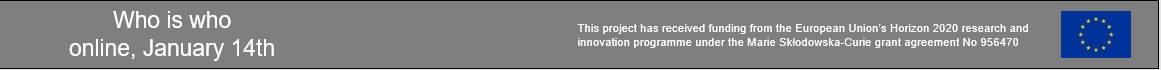 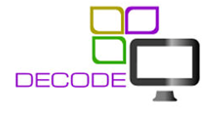 Percutaneous transluminal angioplasty (PTA)
includes placing a balloon catheter into a narrowed or occluded blood artery and inflating the balloon to recanalize and dilate the vessel.
produces strong short-term outcomes but is linked with 40% to 50% restenosis at 12 months
Drug eluting stents (DES) and drug-coated balloon (DCB) were introduced to achieve lower restenosis rates
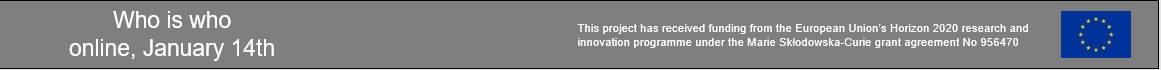 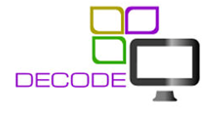 Project
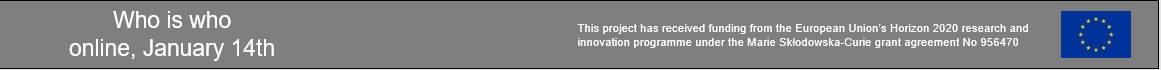 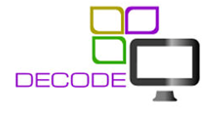 Aim
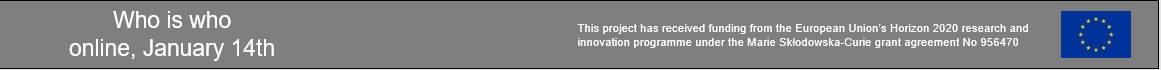 Plan and paclitaxel treatment
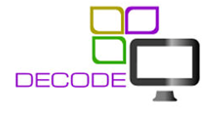 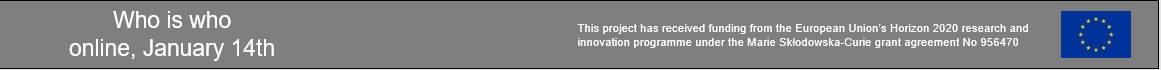 Thank you!
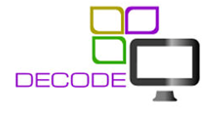 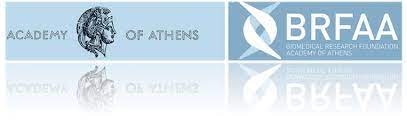 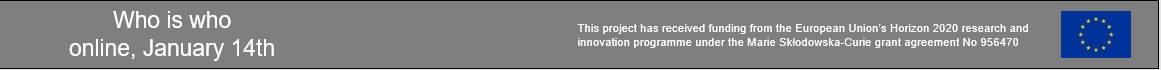